Mata Kuliah	: Dinamika Struktur & Pengantar Rekayasa Kegempaan
Kode		: CIV – 308
SKS		: 3 SKS
Single Degree of Freedom System General Dynamic Loading
Pertemuan - 4
TIU :
Mahasiswa dapat menjelaskan tentang teori dinamika struktur.
Mahasiswa dapat membuat model matematik dari masalah teknis yang ada serta mencari solusinya.


TIK :
Mahasiswa mampu menghitung respon sistem struktur sederhana akibat beban luar sembarang
Sub Pokok Bahasan :
Eksitasi Sembarang
Duhamel’s Integral – Undamped System
An impulsive loading is a load which is applied during a short duration of time.
The corresponding impulse of this type of load is defined as the product of the force and the time of its duration.
Using Duhamel’s Integral, the displacement response at time t due to continuous F(t) is :
F(t)
(1)
F(t)∙dt
t
t
t + dt
Response to Step Forces
p(t)
p(t)
p(t) = po
po
u(t)
m
t
k
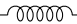 SDoF System Without Damping
Maximum displacement :
(2)
SDoF System With Damping
(3)
Response to Step Force With Finite Rise Time
p(t)
p(t)
po
u(t)
Maximum displacement :
m
If tr < Tn/4 : uo ≈ 2(ust)o
If tr > 3Tn : uo ≈ 2(ust)o
If tr/Tn = 1,2,3, … uo = (ust)o
t
k
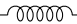 tr
For t < tr
(4)
(5)
For t > tr
Example
The elevated water tank in Fig weighs  45,5 tons when full with water. 
The tower has a lateral stiffness of 145 kg/mm. 
Treating the water tower as an SDoF system, estimate the maximum lateral displacement due to each of the two dynamic forces shown without any “exact” dynamic analysis. Neglect damping.
P(t)
W
k
P(t)
25 tons
t (dt)
0,2
P(t)
25 tons
t (dt)
4
Response to Pulse Excitations
We next consider an important class of excitations that consist of essentially a single pulse
Air pressure generated on a structure due to aboveground blasts or explosions is an example of pulse force.
Force
Time
Response to Rectangular Pulse Force
p(t)
p(t)
po
u(t)
m
t
k
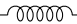 td
For t < td
(6)
For t > td
(7)
Response to Rectangular Pulse Force
The maximum deformation is :


With deformation response factor :


The maximum value of the equivalent static force is :
(8)
(9)
(10)
Example
A one-story, idealized as a 3,6 m high frame with two columns hinged at the base and a rigid beam, has a natural period of 0,5 sec. Each column is a wide-flange steel section W8x18. Its properties for bending about its major axis are Ix = 2,570 cm4, S = Ix/c = 249 cm3; E = 200 GPa. Neglecting damping, determine the maximum response of this frame due to a rectangular pulse force of amplitude 1,800 kgf and duration td = 0,2 sec. The response quantities of interest are displacement at the top of the frame and maximum bending stress in the column.
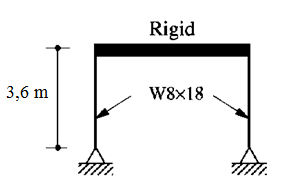 Response to Half Cycle Sine Pulse Force






For td/Tn ≠ ½
p(t)
p(t)
po
u(t)
m
t
k
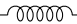 td
For t < td
For t > td
For td/Tn = ½
For t < td
For t > td
Response to Symmetrical Triangular Pulse Force
p(t)
p(t)
po
u(t)
m
t
k
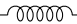 td
td/2
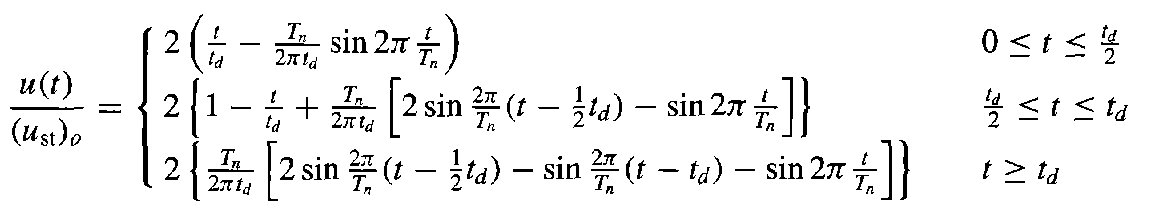